“ Practical Man
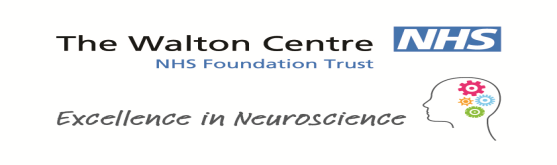 Comments from last year’s participants 
               “ Hands on sessions are very good”
                               “Grand Round excellent and something different to other courses”               “ Greatly Improved my understanding “
Pain
Book Your Study Leave Now
Relief
Foundation
Fee £395
with course dinner.
If paid after  30th April
£500
T h i s p r a c t i c a l a n d i n t e r a c t i v e c o u r s e
i s d e s i g n e d f o r P r o f e s s i o n a l s treating Pain   
a n d t r a i n e e s a i m i n g t o  f u r t h e r d e v e l o p 
s k i l ls in a s s e s s i n g  a n d  t r e a t i n g c o m p l e x 
c h r o n i c p a i n p a t i e n t s

Limited only to 30 participants
Liverpool Course On Clinical
Management of Chronic Pain
“A Practical Approach” 
                              6th to 8th  July 2017
Receive complimentary copy of  the Award Winning 
“ Practical Management of Complex Cancer Pain”
D e m o n s t r a t i o n J o i n t P a i n C l i n i c s   I m a g i n g f o r 
  S p i n a l  I n t e r ve n t i o n s     C R P S       Pelvic Pain                               N e u r o m o d u l a t i o n          P a i n M a n a g e m e n t P r o g r a m m e

  D e m o n s t r a t i o n T h e a t r e s    Hands-On Manikin   
 Spinal Injection     U SG G u i d e d P a i n I n t e r ve n t i o n s
  B o t o x i n j e c t i o n s  & C a p s a i c i n P a t c h Appl i c a t i o n 
  Physiotherapy Assessment and External
  Neuromodulation   Cancer Pain
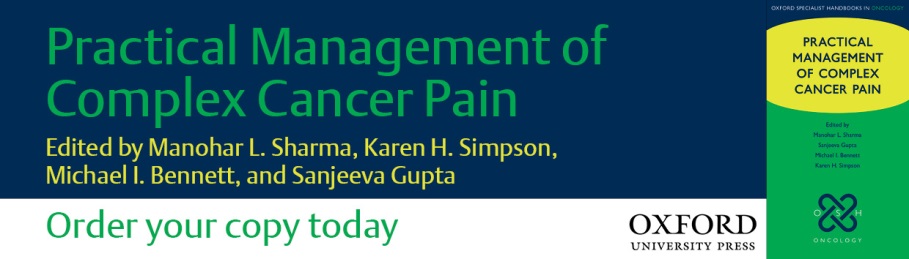 W h o s h o u l d a t t e n d : An a e s t h e t i c , N e u r o s u r g e r y a n d
P a i n Tr a i n e e s . P a i n C o n s u l t a n t s , G P s w i t h S p e c i a l
I n t e r e s t i n P a i n M e d i c i n e , Ad va n c e d N u r s e
P r a c t i t i o n e r s a n d S e n i o r P h ys i o t h e r a p i s t s w i t h
s p e c i a l i s t i n t e r e s t i n m a n a g e m e n t o f c h r o n i c p a i n .
Contact:
 Mrs. Brenda Hall
 Pain Relief Foundation
 Clinical Sciences Centre  
 University Hospital Aintree
 Liverpool L9 7AL			
 UK Tel: 0151 529 5822			
b.hall@painrelieffoundation.org.uk                                             Revalidation
Register Online at www.painrelieffoundation.org.uk                   FOR ANAESTHETISTS
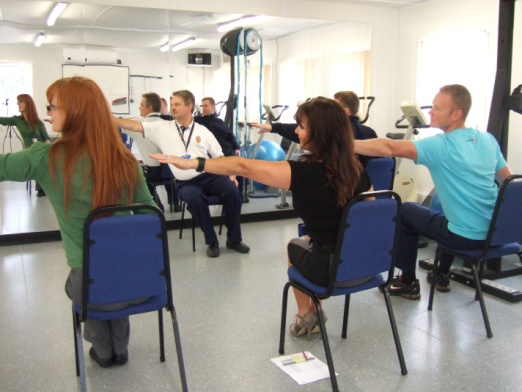 RCoA CPD Matrix:

2E03 & 3E00
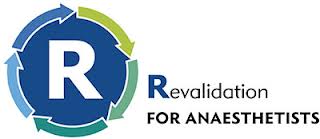